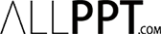 ภาษาจาวาพื้นฐาน
Basic Java Programming
Chapter 2
Edit 10-2016
Asst. Prof. Juthawut Chantharamalee                                                                                  Computer Science   @  Suan Dusit University
ALLPPT.com _ Free PowerPoint Templates, Diagrams and Charts
ภาษาจาวาพื้นฐาน
Basic Java Programming
เป็นผลิตผลจากบริษัท ซันไมโครซิสเต็ม ซึ่งในขณะนั้นได้คิดพัฒนาระบบซอฟต์แวร์เพื่อใช้บนชิพของเครื่องใช้ไฟฟ้าขนาดเล็ก แต่ประสบปัญหากับการใช้ภาษาซีพลัสพลัส(C++) ซึ่งเป็นภาษาเชิงวัตถุที่นิยมในขณะนั้น จึงได้คิดพัฒนาภาษาใหม่ที่เหมาะสมกว่า
ปัญหาของภาษา C++ คือ 
1. ชิพของเครื่องใช้ไฟฟ้ามีหลายเบอร์หลายยี่ห้อที่ชุดคำสั่งต่างกัน
2. หน่วยความจำของเครื่องใช้ไฟฟ้ามีขนาดเล็ก
3.ไม่มีความปลอดภัย
การออกแบบของภาษาจาวา
1. เป็นภาษาที่ง่าย ต่อการเรียนและเข้าใจ
2. เป็นภาษาเชิงวัตถุ
3. เป็นภาษาที่มีความคงทน เพราะมีการดักจับข้อผิดพลาด
4. เป็นภาษาที่มีความปลอดภัย
5. เป็นภาษาที่รันได้กับเครื่องทุกระบบ “จาวาเป็นแพลตฟอร์ม”
จาวาและเครื่องจักรสมมุติ
เนื่องจากจาวาได้ถูกพัฒนาเพื่อให้สามารถรันบนระบบใดก็ได้ ดังนั้นจาวาจึงได้สร้างแพลตฟอร์มของมันเองขึ้นมาเพื่อให้การแปลความของภาษาจาวาเป็นหนึ่งเดียวเท่านั้น
จาวาได้นำแนวคิดการจำลองเครื่องจักรสมมุติขึ้นมาเรียกว่า java virtual machine (JVM) เพื่อมาติดต่องานกับระบบที่มีอยู่
จาวาเป็นแพลตฟอร์ม
แผนผังแสดงการติดต่อของจาวาและเครื่องจักรสมมุติ
Java program
Java program
Java program
Java virtual machine
Windows
Unix
Macintosh
จาวาเป็นแพลตฟอร์ม
แผนผังแสดงการทำงานของภาษาจา
java compiler
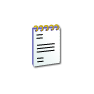 Java program
Java virtual 
machine program
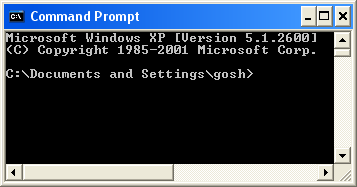 java interpreter
แรกเริ่มกับจาวา
ดาวน์โหลดชุดพัฒนาภาษาจาวาที่ http://java.sun.com/j2se
Java virtual machine    : JRE (Java Runtime Environment)
Java Developer Kit       : JDK
ขั้นตอนการติดตั้งชุดพัฒนาภาษาจาวา
ดับเบิ้ลคลิกไอคอนนี้เพื่อทำการติดตั้ง
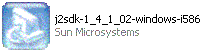 ขั้นตอนการติดตั้งชุดพัฒนาภาษาจาวา
ขั้นตอนการติดตั้งชุดพัฒนาภาษาจาวา
กำหนดเส้นทางของคำสั่งในชุดพัฒนาภาษาจาวา
คลิกขวาที่ไอคอน My computer 
เลือก properties จากเมนูบ๊อบอัพ
จะปรากฏหน้าต่างดังด้านขวา


คลิก Environment variable
กำหนดเส้นทางของคำสั่งในชุดพัฒนาภาษาจาวา
เลือก path จาก System variable
คลิก Edit
เพิ่มข้อความในส่วนแถบสีฟ้า
;C:\j2sdk1.4.1_02\bin;.
ขั้นตอนการสร้างโปรแกรมจาวา
A.java
javac A.java
A.class
java A
1. editor
2. compiler
javac  filename.java
3. interpreter
java filename
มารู้จักซอฟแวร์สำหรับสร้างโปรแกรมภาษา
ซอฟต์แวร์ที่ใช้ชื่อว่า EditPlus
สามารถสร้างโปรแกรมได้หลายภาษาโดยจะมีสีแยกประเภทของคำในแต่ละภาษาให้ ทำให้สะดวกต่อการอ่านโปรแกรม
ให้ทำการสร้าง config เพื่อให้โปรแกรมเราสามารถคอมไพล์ไฟล์โปรแกรมจาวาและรันไฟล์โปรแกรมจาวาได้
สร้าง config ใน EditPlus
ทำการสร้าง config เพื่อให้โปรแกรม EditPlus สามารถคอมไพล์และรันโปรแกรมภาษาจาวาได้
สร้าง config ใน EditPlus
คลิก add tool/Program แล้วเติมข้อความดังในภาพด้านล่างทั้งสอง
ขวา set interpreter
ซ้าย set compiler
เริ่มใช้โปรแกรม EditPlus
เปิดโปรแกรม EditPlus ขึ้นมา					                 คลิกเมนู File/New เลือก java 						 ลองพิมพ์ไฟล์ต่อไปนี้แล้วบันทึกในชื่อ Welcome1.java
/** A first program in Java.*/
public class Welcome1 {
  /* main method 
     begins execution of Java application */
  public static void main ( String args[] )
  {
    System.out.println(“Welcome to Java Programming!”);
  } // end method main
} // end class Welcome1
ลองสร้างโปรแกรมแรกกัน
The End
Chapter 2
Work-2 (งานชิ้นที่ 2)
ให้นักศึกษาทำแบบฝึกหัดบทที่ 2 (ลงในสมุดเท่านั้น)
ตอนที่ 1 (ให้ลอกโจทย์ด้วย) 
ตอนที่ 2 การจับคู่ (ให้ลอกโจทย์ด้วย) 
หมายเหตุ   
ให้ขีดเส้นใต้คำตอบด้วยปากกาสีแดงเท่านั้น
เมื่อทำจบในแต่ละข้อย่อยให้ขีดเส้นใต้คำตอบด้วยปากกาสีแดงด้วย